Sviluppo dell’ASIC a 64-channel
DEI - Politecnico di Bari e INFN - Sezione di Bari
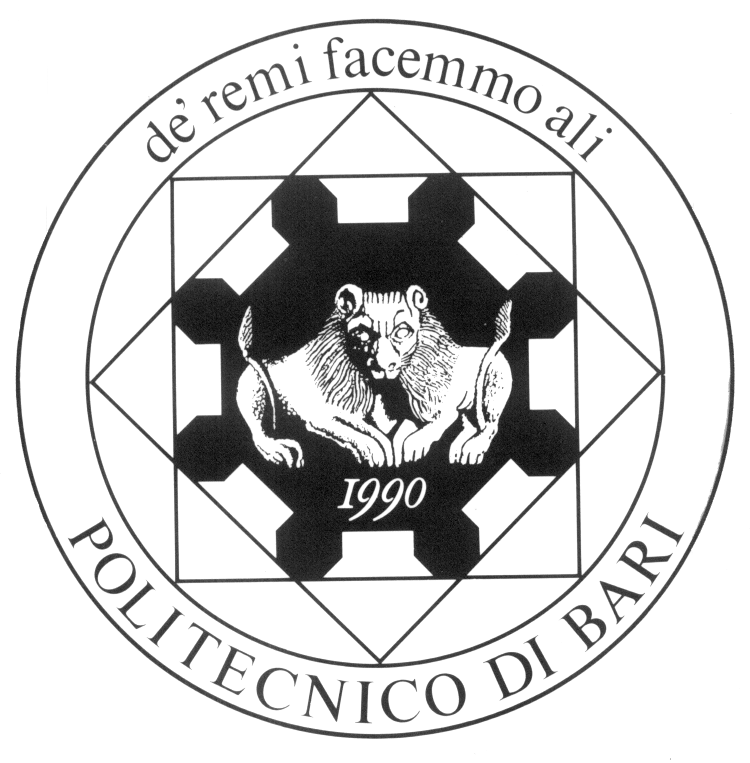 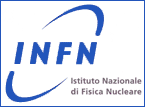 Meeting INSIDE, 24-25 marzo 2014, Milano
[Speaker Notes: i just would like to present you the work that has been done in Bari, aimed to the develompment of integrated front-end electronics suitable for Silicon Photomultiplier detectors.
The entire activity has been carried out whitin the framework of a project called DASIPM2, financed by the italian National Institute of Nuclear Phisics (INFN)]
Agenda
Struttura del front-end
Architettura del canale analogico: blocchi base disponibili e modifiche necessarie
Architettura ASIC e modi di lettura previsti
Convertitore A/D
Future attività
2
Meeting INSIDE, 24-25 marzo 2014, Milano
[Speaker Notes: This is the outline of the presentation.

Fist of all, we needed an accurat model of the detector in order to perform reliable simulations at circuit level. So, the classical model of the SiPM has been modified by adding some relevant features which gives remarkable contributions to the electrical behaviour of the detector itself and, moreover we set up a suitable extraction procedure to evaluate the paramenters involved in the model.

After that, different front-end circuit solutions have been compared to find out the most suitable one, considering the SiPM characteristics. Some prototypes of the very first front-end have been realized and some results fromt their characterization will be shown.

The very first version of the f.e. has been equipped with more building blocks and a first version of the complete analog channel has been designed, realized  and characterized. Also in this case some measurements results wil be provided.

Next, the design of an 8 channel test chip has been carried out, togheter with the architecture of the digital read-out section. The chip has been submitted to a MPW for fabrication at the end of July and we expect the delivery of the prototypes by the first part of October. 

Eventually some possible future work will be described]
Struttura del front-end
Approccio attuale: front-end “current-mode”:
impedenza di ingresso Rin più bassa possibile (per rendere veloce il polo CdetRin) 
banda passante più ampia possibile (per aumentare la slope del segnale di uscita)
feedback (per contenere il consumo di potenza). 





4
Esempi tipici di configurazioni utilizzate

Preferenza per configurazioni che consentono la variazione fine del bias del SiPM
Front-end con due uscite in corrente, una per il timing e l’altra per l’energia
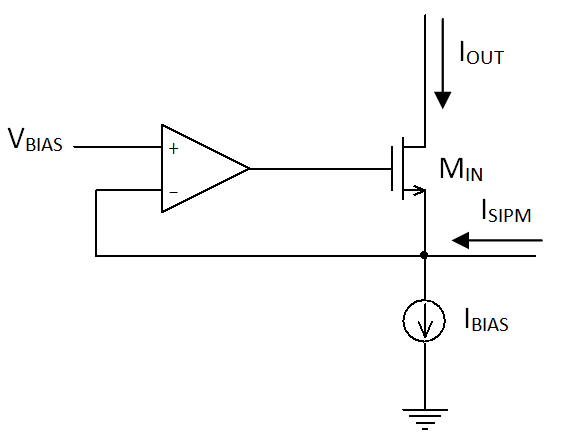 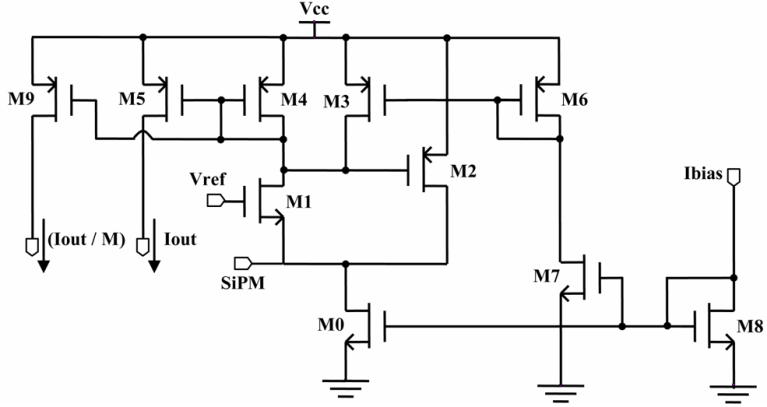 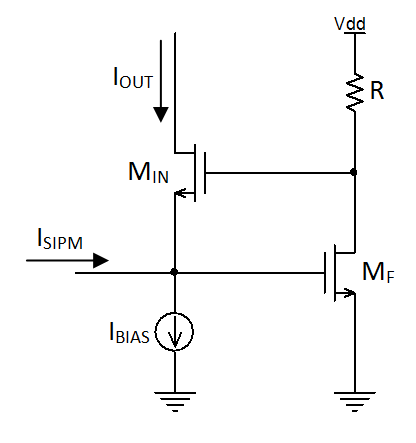 3
Meeting INSIDE, 24-25 marzo 2014, Milano
Effetti dell’induttanza parassita
Gli effetti parassiti dei collegamenti tra SiPM ed elettronica contribuiscono in modo determinante allo shaping del segnale fornito dal rivelatore
(Per es., un “flat cable” lungo 10cm, largo 3mm e spesso 35mm introduce circa L=94nH di induttanza parassita) 

L’induttanza parassita offre impedenze significative in corrispondenza dei fronti di salita del segnale (94nH corrispondono a circa 60W a 100MHz)

Ridurre molto la Rin non migliora molto la slope del segnale: 
A parità di larghezza di banda, se Rin si riduce il tempo di picco del segnale della singola microcella aumenta, l’ampiezza del segnale aumenta e il risultato netto è solo un piccolo miglioramento della sua slope, e quindi del timing:

Ridurre molto la Rin implica:
aumentare la corrente di bias del MOSFET di ingresso, quindi la dissipazione di potenza
aumentare il contributo di rumore dello stadio di ingresso, quindi peggioramento del timing
applicazione del feedback: difficile ottenere grandi vantaggi, soprattutto con rivelatori di elevata capacità (problemi di stabilità)
4
Meeting INSIDE, 24-25 marzo 2014, Milano
Risposta del FE al singolo fotone
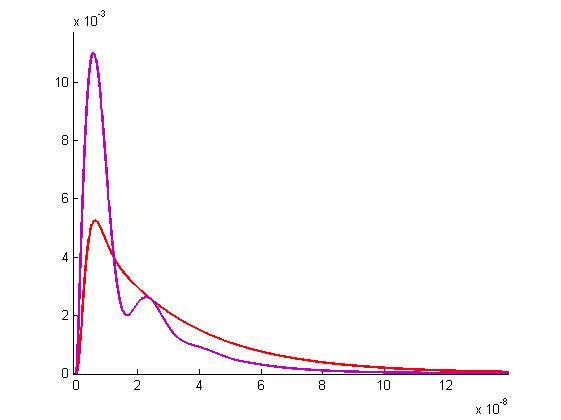 Curva viola : caso (a) 
Rin=10 Ohm, BW=500MHz
a.u.
Curva rossa : caso (b)
Rin=50 Ohm, BW=100MHz
t
I tempi di picco non sono molto diversi, nonostante la notevole differenza nelle prestazioni dei due FE.

Ci sarebbe un piccolo vantaggio a favore dell’impulso veloce in termini di timing accuracy, nel caso di single photon, ma potrebbe essere compensato dall’aumento del rumore associato alla riduzione di Rin e all’aumento di BW.
5
Meeting INSIDE, 24-25 marzo 2014, Milano
Risposta del FE all’impulso di scintillazione
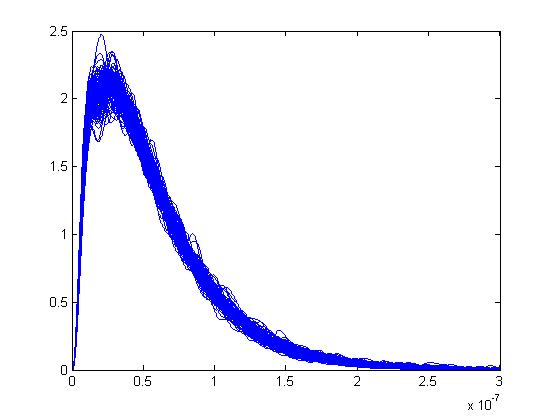 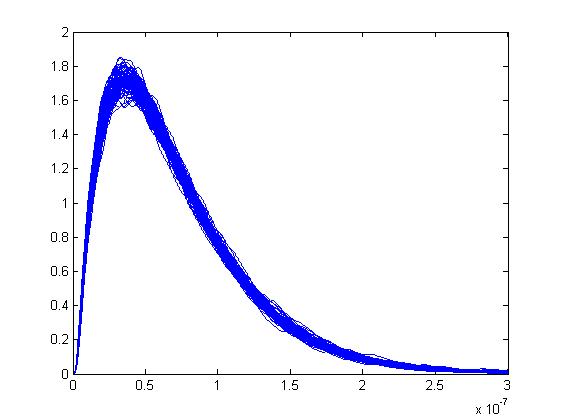 Rin=10 Ohm
BW=500MHz
Rin=50 Ohm
BW=100MHz
a.u.
a.u.
t
t
Simulazione con 1000 fotoelettroni, scintillatore con tempo di salita 100ps e costante di tempo 40ns, 100 lanci MonteCarlo.

Gli impulsi “veloci” si impilano peggio e la soluzione con Rin piccola e banda larga è solo leggermente migliore della soluzione con Rin maggiore e banda più stretta.
 
Imponendo soglia pari a circa il 50% del picco di corrente del singolo fotone otteniamo rispettivamente 130ps e 200ps FWHM, quindi non eccessivamente differenti.
6
Meeting INSIDE, 24-25 marzo 2014, Milano
Considerazioni sulla struttura del FE
Effetti dei parametri del FE sull’incertezza del timing dovuta alla statistica di  emissione dello scintillatore

Non è indispensabile, ai fini del raggiungimento delle specifiche sul timing, realizzare FE con resistenze di ingresso molto piccole e larghezze di banda enormi, dato che questi parametri non sono eccessivamente influenti sul contributo alla timing accuracy dovuto alla statistica dell’emissione dei fotoni da parte dello scintillatore

Preferibile una struttura del FE più semplice possibile, con consumi contenuti e larghezza di banda limitata, che consente di ottimizzare le prestazioni di rumore e quindi di abbassare la soglia a livelli molto bassi e tali da poter contenere l’effetto della statistica di emissione dei fotoni

Effetti dei parametri del FE sull’incertezza del timing dovuta al rumore

Valutazione della pendenza media delle risposte all’impulso di scintillazione intorno alla soglia: il caso (a) fornisce una slope che è circa il doppio di quella del caso (b)

Rin è circa inversamente proporzionale alla densità spettrale del rumore in corrente, da integrare sulla larghezza di banda: quindi, con Rin 5 volte più piccola e banda 5 volte più larga, otteniamo snoise 5 volte maggiore, il che annulla il vantaggio in termini di slope che si ha nel caso (a)
7
Meeting INSIDE, 24-25 marzo 2014, Milano
Architettura del front-end: schema a blocchi
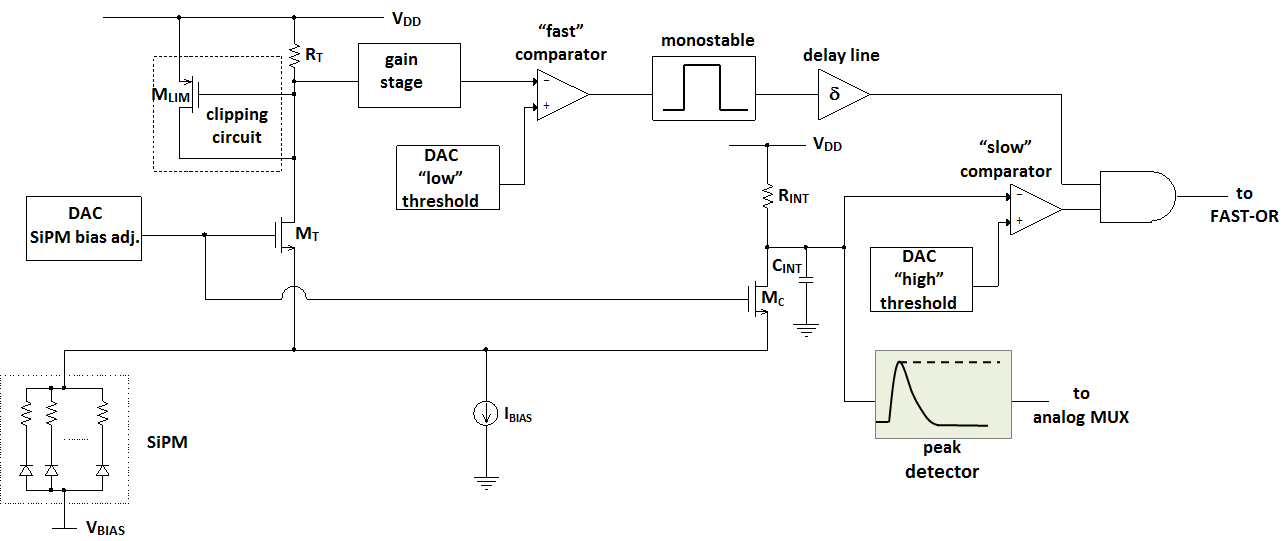 8
Meeting INSIDE, 24-25 marzo 2014, Milano
Principali caratteristiche
Doppio signal path (“fast” per il timing e “slow” per la misura dell’energia) ottenuto direttamente tramite due common gate MOSFET “matchati” (per limitare il consumo)

Divisione programmabile del segnale in corrente del rivelatore tra i due path

Circuito di limitazione del segnale in tensione all’uscita del common gate MT del fast path, per evitare malfunzionamenti dello slow path dovuti alla saturazione dello stadio

Classica variazione fine del bias del SiPM

Fast path completato da: stadio di guadagno a basso rumore, comparatore “fast” con soglia programmabile, monostabile e linea di ritardo (per la soppressione dei trigger non validi)

Semplicissimo integratore nello slow path: le simulazioni indicano che una costante di tempo RINTCINT da 75ns è sufficiente

Slow path completato da un peak detector, per la successiva conversione A/D, e dal comparatore per la verifica di segnale valido (effettuata sull’energia del segnale), anch’esso con soglia programmabile

Soppressione dei trigger causati da segnali non validi: la porta AND blocca i segnali di trigger che non ricevono l’acknowledgement sulla carica

SiPM “P-on-N” (corrente entrante nel FE) e “N-on-P” (corrente uscente) si possono gestire attraverso una opportuna configurazione dell’ASIC
9
Meeting INSIDE, 24-25 marzo 2014, Milano
Blocchi base
Già disponibili 

DAC a 8 e 10 bit 

Comparatori 

Gain stage

Circuiti per il biasing degli stadi  e per la generazione dei riferimenti di tensione necessari
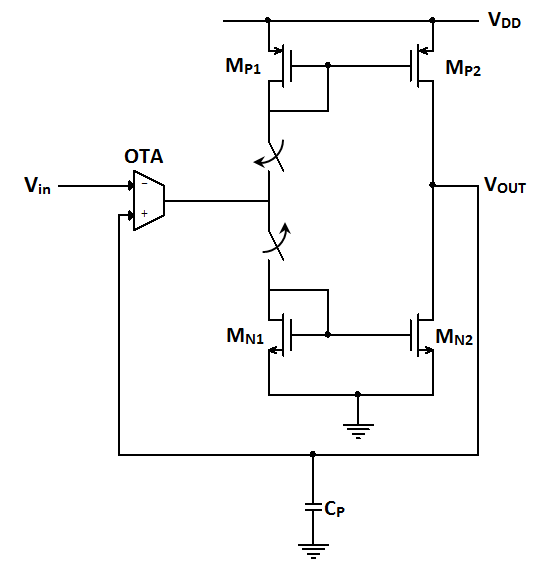 Peak detector da modificare, per rivelare i picchi positivi oppure quelli negativi in accordo alla configurazione impostata). L’istante di picco viene automaticamente identificato e il peak detector, dopo tale istante, funziona come una memoria analogica
Da progettare

Monostabile

Delay line (parti di libreria ?)
Peak detector
10
Meeting INSIDE, 24-25 marzo 2014, Milano
Architettura dell’ASIC
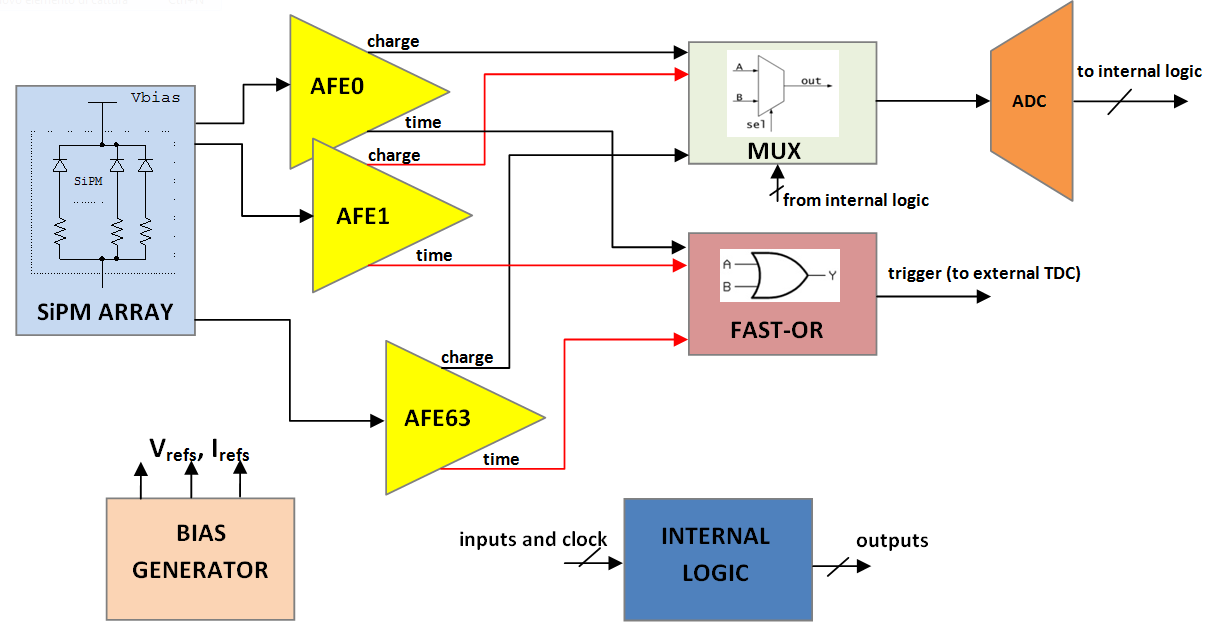 MUX e FAST-OR devono essere upgradati dalla versione a 32 bit a quella a 64 bit
11
Meeting INSIDE, 24-25 marzo 2014, Milano
Logica interna
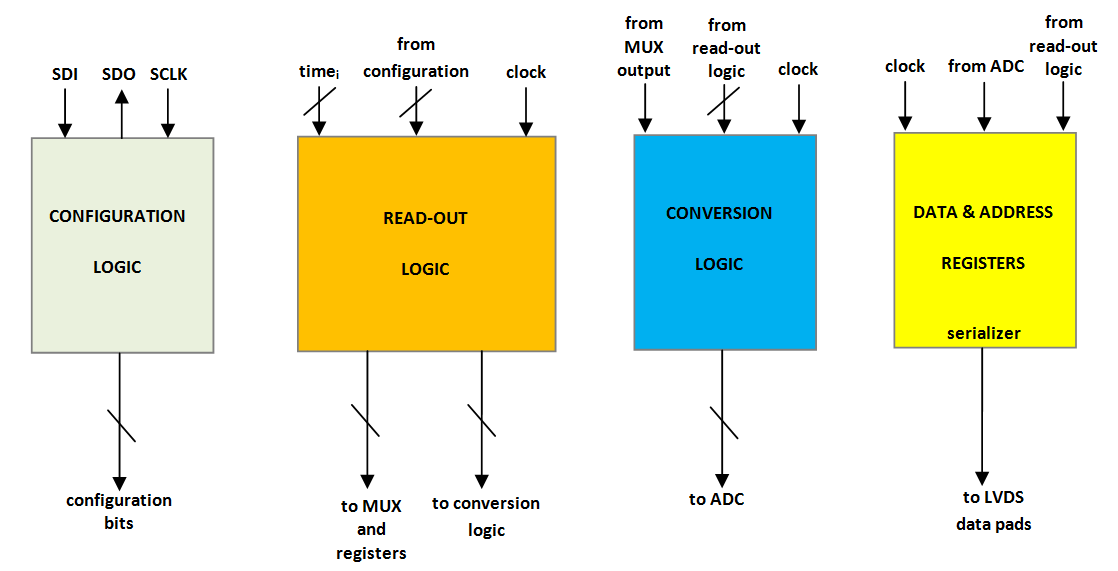 Logica di configurazione: basata su una semplice interfaccia SPI

Logica di read-out: controlla il MUX e genera i segnali di controllo per la logica di conversione e per i registri dati e indirizzi

Logica di conversione: controlla le fasi della conversione A/D
12
Meeting INSIDE, 24-25 marzo 2014, Milano
Modi di lettura previsti
La procedura di lettura parte con la generazione di un trigger valido da parte dell’ASIC: la logica esterna provvede alla generazione del time stamp e a inviare il clock all’ASIC
Standard read-out:
il MUX si setta sul canale che produce un trigger valido e quindi si fa la conversione della sola uscita di quel canale; se più di un canale ha prodotto un trigger valido, allora si setta un flag di errore

Sparse read-out: 
	il MUX viene pilotato dalla logica interna e si leggono tutti e soli i canali che vengono trovati sopra soglia

Serial read-out: tutti i canali vengono letti, siano essi sopra o sotto soglia

Counting mode read-out: si inibisce il controllo sulla seconda soglia e si contano tutti i trigger ricevuti da ciascun canale 

Sparse e serial read-out possono essere fatti partire anche da un segnale di trigger esterno

Molti blocchi sono disponibili a livello di descrizione Verilog (da BASIC32), altri vanno progettati ex-novo (per esempio il serializzatore)
13
Meeting INSIDE, 24-25 marzo 2014, Milano
Convertitore A/D a 10 bit
Disponibile l’ADC a 8 bit, del tipo flash “subranging” o “two-step, realizzato per BASIC32_ADC
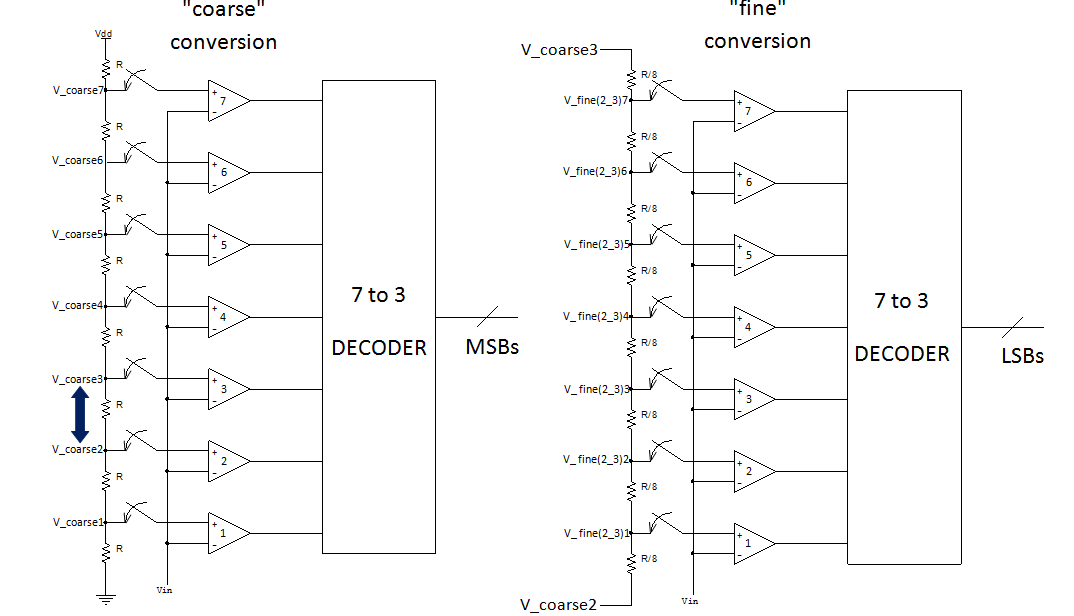 Schema di principio di un ADC flash subranging a 6 bit
Ci sono 2 moduli ADC che lavorano in interleaving, ciascuno in grado di convertire a 10MS/s
14
Meeting INSIDE, 24-25 marzo 2014, Milano
Oversampling & decimation
Per incrementare la risoluzione di w=2 bit, portandola ai 10 bit richiesti, sfruttiamo questi stessi moduli applicando la tecnica dell’oversampling e decimation

In pratica abbiamo bisogno di 4w=16 campioni del segnale da convertire, che possiamo ottenere in 100ns*16/2=800ns

I 16 campioni vanno sommati e si ottiene una parola da 12 bit, di cui i 10 MSB sono il dato finale (decimation), a cui eventualmente si può applicare un arrotondamento in base al valore dei due LSB eliminati

La tecnica funziona bene solo se il rumore sovrapposto al segnale da convertire è bianco ed è almeno pari a 1LSB del convertitore a 8 bit

Nel caso, è necessario aggiungere del rumore bianco (“dithering”): esistono consolidate tecniche per fare questo

L’applicazione della tecnica richiede una parziale modifica della logica di gestione già esistente, la valutazione del rumore sovrapposto al segnale e l’aggiunta della logica necessaria per la somma dei campioni

Si deve valutare infine se il tempo di conversione, pari a 1ms circa, è compatibile con la rate degli eventi attesa (circa 180kHz). Nel caso, si propone di aggiungere altri moduli ADC a 8 bit per ottenere in meno tempo i 16 campioni necessari
15
Meeting INSIDE, 24-25 marzo 2014, Milano
Future attività
Completamento della progettazione del FE analogico e simulazioni circuitali estensive con le “corner” della tecnologia

Modifica dei blocchi base dell’architettura rispetto alla versione a 32 canali (FAST-OR, MUX)

Ridefinizione della logica interna, partendo da quanto già disponibile in BASIC32

Revisione del modulo ADC a 8 bit già disponibile per possibili miglioramenti di layout e della logica di correzione degli errori dei moduli a 16 bit

Implementazione della tecnica di oversampling e averaging

Avvio della stesura del layout
16
Meeting INSIDE, 24-25 marzo 2014, Milano
[Speaker Notes: This is the outline of the presentation.

Fist of all, we needed an accurat model of the detector in order to perform reliable simulations at circuit level. So, the classical model of the SiPM has been modified by adding some relevant features which gives remarkable contributions to the electrical behaviour of the detector itself and, moreover we set up a suitable extraction procedure to evaluate the paramenters involved in the model.

After that, different front-end circuit solutions have been compared to find out the most suitable one, considering the SiPM characteristics. Some prototypes of the very first front-end have been realized and some results fromt their characterization will be shown.

The very first version of the f.e. has been equipped with more building blocks and a first version of the complete analog channel has been designed, realized  and characterized. Also in this case some measurements results wil be provided.

Next, the design of an 8 channel test chip has been carried out, togheter with the architecture of the digital read-out section. The chip has been submitted to a MPW for fabrication at the end of July and we expect the delivery of the prototypes by the first part of October. 

Eventually some possible future work will be described]